Il Possesso
(L III, T VIII)
Capo I : Principi generali
Def.: art. 1140: potere sulla cosa che si manifesta in un’attività corrispondente all’esercizio della proprietà o di altro diritto reale 
il possesso manifesta un diritto reale sottostante derivante da un “titolo” valido ed efficace (contratto, sentenza, atto amministrativo) 
il possesso è una situazione di fatto senza “base" giuridica (es. occupazione illecita, acquisto a non domino, acquisto derivante da un contratto invalido)
presupposto di un acquisto a titolo originario
immediato: BM (1153)
per usucapione: BI, BMR, UM
Elementi del possesso 
corpus: relazione di fatto con la cosa (elemento oggettivo) 
11402 : anche indiretta, per mezzo di un altro soggetto : detentore 
animus: intenzione di tenere la cosa ad immagine di un diritto reale (elemento soggettivo)
Possesso ≠ Detenzione
Detenzione: relazione materiale col bene che ha per presupposto  un rapporto obbligatorio tra detentore e possessore  
Contratto di locazione : diritto personale di godimento del conduttore nei confronti del locatore 
d. “qualificata” (v. art. 1168) : il conduttore detiene il bene nel proprio interesse
Contratto di deposito : obbligo di custodia del depositario verso il depositante
 d. “non qualificata”: il depositario detiene nell’interesse  altrui
Segue: Mutamento della detenzione in possesso
 “Se alcuno ha cominciato ad avere la detenzione, non può acquistare il possesso finché il titolo non venga a essere mutato per causa proveniente da un terzo o in forza di opposizione da lui fatta contro il possessore” (art. 1141/2)               2697 c.c.
“causa” proveniente da un terzo 
• Atto: A aliena l’appartamento di sua proprietà a B, che già lo detiene sulla base di un contratto di locazione 
• = Traditio ficta (consegna immaginaria): il possessore ottiene il bene senza bisogno di consegna materiale 
• Fatto: A aliena un bene che non è legittimato ad alienare a B, che già lo detiene sulla base di un contratto di locazione 
• Opposizione del detentore  
B riceve in prestito da A una bici ma rifiuta di restituirla
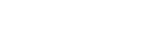 B) Mutamento del Possesso in Detenzione 
• Costituto possessorio: l’acquirente diviene possessore, senza relazione diretta col bene 
• Tizio aliena l’appartamento che abita e di cui è proprietario a Caio, che glielo cede in locazione
C) Passaggio da una situazione di possesso “debole”  a una situazione di possesso “forte” (art. 1164: interversione nel possesso : cfr. 1141/2) 
• Mutamento di titolo proveniente da un terzoEs.: A, usufruttuario, acquista la proprietà piena del bene 
• Opposizione  
Es. A “possiede” una servitù sul fondo del vicino. Richiesto di desistere, rifiuta affermando di essere proprietario del bene
Presunzioni di possesso :􏰀 usucapione
1141/1: si presume il possesso in chi lo esercita se l’altra parte non prova che è iniziato come detenzione (cfr. art. 2697)
• A agisce in rivendica contro B (BI). B afferma di avere acquistato da C e che è decorso il termine per l’usucapione. A deve dimostrare che quella di B era semplice detenzione (ad es. che B ha stipulato con C un contratto di locazione) 
1142: presunzione di p. intermedio tra due date certe 
• A, che possiede alla data del 29.4.2015, dimostra che di avere posseduto il bene in data anteriore (ad es. provando di avere ceduto il bene in locazione il 29.4.2005)   
1143: presunzione di p. anteriore: il possesso attuale non fa presumere il possesso anteriore se non c’è un titolo (es.: contratto) di data certa a fondamento del possesso 
1147 c.c.: presunzione (relativa) di buona fede a favore del possessore
 chi contesta l’usucapione deve dimostrare che il possessore sapeva di ledere il diritto altrui
Atti di tolleranza
1144: gli atti compiuti su un bene con la tolleranza del titolare del diritto (o del possessore) non fondano l’acquisto del possesso 
• Transitorietà• Saltuarietà • Permissio domini
Successione nel possesso e accessione del possesso
1146 c.c.: due fattispecie diverse
 elemento comune : mutamento del soggetto che esercita il possesso  
• 1146/1: successione ereditaria: il possesso continua nell’erede con effetto dall’apertura della successione con le stesse caratteristiche 
• Es.: il possesso iniziato in mala fede nel defunto, è considerato possesso in mala fede anche nell’erede (anche se questi ignora di ledere un diritto altrui) 
• 1146/2: acquisto a titolo gratuito o oneroso 
• chi acquista non succede automaticamente nel possesso, ma può scegliere di “accedere” al possesso altrui, cioè di unire il proprio possesso a quello del dante causa : Usucapione  
• cfr. 1159: Buona fede